The Agricultural Act of 2014: Update on STAX, SCO & Farm Bill ImplementationCoalinga, CANovember 2014
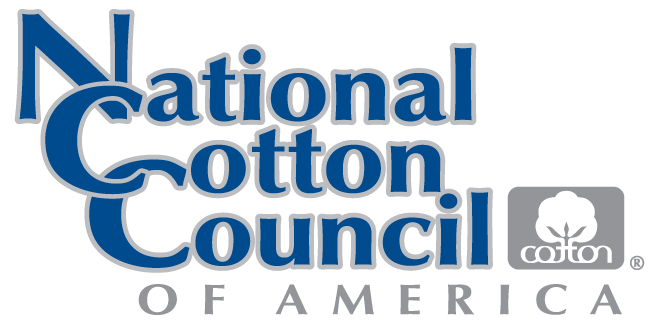 2014 Farm Bill
Fundamental changes in cotton’s safety net
DP and CCP programs discontinued
Greater reliance on crop insurance products
Maintains marketing loan
Across commodities, growers faced with new program choices
Targeted for phase-in over ‘14 and ‘15 crops
Unless otherwise noted, sequestration applies to FSA programs but not crop insurance
2014 Cotton Transition Assistance
New insurance products available in 2015
Transition program for cotton for the 2014 crop
Equates to 5.4 cents/lb. on all 2013 base acres and DP yield; 
Subject to separate limit of $40k/legal entity
Eligibility not affected by other program choices or planting decisions
Payments occur on/after Oct 1, 2014
Basic STAX Concept
Stacked Revenue Protection Plan
STAX – new revenue insurance product available in 2015 for purchase on all acres planted to upland cotton; administered by USDA’s RMA
Indemnities triggered by revenue experience at county level (or combined counties if necessary for actuarially sound product); STAX indemnities NOT based on individual experience
Offered by irrigated/non-irrigated practice to greatest extent possible
Basic STAX Concept
County Revenue
Individual Revenue
County Revenue > 90%, then no STAX indemnity
Deductible
Deductible
90%
STAX
70%
Individual Coverage
County Revenue  at or below 70%, STAX indemnity at max
Basic STAX Calculations
[Speaker Notes: The table shows a basic illustration of the STAX concept and how the program would have in past years.

In 2008, an indemnity would have been triggered based on a sharp price decline between the beginning of the year and the end of the year.

In 2009, prices increased during the year and county yields exceeded expectations, so no indemnity was triggered. Even though at the beginning of the year, the futures prices was below the reference price, prices increased by harvest and yields came in above average. As a result, no indemnities were triggered.]
STAX Availability
Availability of STAX
STAX will be offered in all counties in which underlying cotton crop insurance products are offered – includes more than 700 counties

Offer at a county-level to the greatest extent possible

If county does not have enough acres & producers for actuarial soundness, then counties will be combined.
Stand-alone or Primary County
County has (by practice) 
10+ years of history
10,000+ acres in past 5 years
20+ producers in past 5 years

Actuarial offer will include yield history and final yield of only that county (by practice)

Some room for judgment for counties that miss criteria by a small amount

Accounts for 80% of acres
Two County Group (or Proxy County)
County missing one (+) criteria and:
 Is adjacent to a stand-alone

Actuarial offer will include yield history and final yield of that county and the adjacent county
If more than one adjacent county qualifies one is picked considering:
Yield correlation
Acreage of stand-alone county

Primary county continues to stand on its own.
Accounts for another 7-8% of acres.
Circle Group
County missing criteria and:
Is adjacent to a stand-alone
Can meet criteria when combined with surrounding adjacent counties?

Actuarial offer will include yield history and final yield of that county and all of the adjacent counties

Covers another 7-8% of acres.
Double Circle and NASS District
County missing criteria and:
Is adjacent to a stand-alone
Can meet criteria when combined with adjacent counties
Can meet criteria when combined with counties at double circle or NASS crop reporting district level

Actuarial offer will include yield history and final yield of that county and (the option with fewer acres):
All of the adjacent counties and counties adjacent to them
All counties in the NASS district
Outliers
Possible Group Options

Nearest stand-alone county
Practice specific
Triple Circle
Non-irrigated practice in the county
For irrigated practice only
Yield variance of practices considered
Geographic grouping
e.g. a series of counties that all have similar soil, climate, etc.
Finding Your Production Area
RMA refers to the counties and county groupings as Production Areas

Production Areas will be reevaluated periodically to determine if still appropriate 

Maps of Production Areas are posted at http://www.rma.usda.gov/news/currentissues/staxsco/
STAX Yields
STAX Expected & Actual Yields
Expected & Actual Yields for STAX are based on crop insurance data 
Allows for practice specific data in more areas
Enables aggregation into larger groups
RMA yields for area plans are based on future projection of yields
Includes projection of yield trends (by practice)
Exceptional years (high or low) can be given less weight when calculating projected yield
STAX Expected Yield may also be based on 5-yr Olympic average
Only if the Olympic average is higher than RMA’s projected yield
Crop Insurance and NASS Data
Data drawn from a sample county

Note that NASS published an aggregated yield for this county

RMA to publish their historical yields
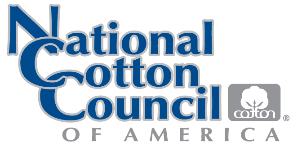 STAX Choices
STAX & Harvest Price Option
As with existing revenue products, producers have choice to include or exclude the Harvest Price Option (HPO)
If the Harvest Price is above Projected Price, then HPO will indemnify yield losses at the higher harvest price
Overwhelmingly, purchases of individual revenue policies include HPO  
Choices are: 
STAX – Revenue Protection or 
STAX – Revenue Protection with Harvest Price Exclusion
STAX & Coverage Band
The widest STAX coverage band is from 90% to 70%
Both upper and lower end of the range are adjustable in 5% increments
10 coverage bands: 
90-70%, 90-75%, 90-80%, 90-85%
85-70%, 85-75%, 85-80%
80-70%, 80-75%
75-70%
STAX & the Protection Factor
Select Protection Factor
Feature in existing area-wide insurance products
Choose in 1 percentage point increments between 80% and 120%
Under a 90-70% STAX policy, the Protection Factor doesn’t change when an indemnity is triggered, i.e. there must be a 10% loss in county revenue
But the Protection Factor will adjust any indemnity up of down by up to 20% based on selected factor
Increases liability and increases premium
Impact of Protection FactorAssuming Expected County Revenue = $600
120% Protection Factor
80% Protection Factor
STAX Liability & Premiums
STAX Yields & Premium Rates
RMA has released expected yields for all counties

Premium rates also published
Since a revenue policy, rates published across a range of price volatility factors

Information available at Actuarial Information Browser of RMA website http://webapp.rma.usda.gov/apps/actuarialinformationbrowser2015/CropCriteria.aspx
STAX Premium Subsidy
Premium subsidy is 80%, equals highest available under existing products
Fresno Co, CA STAX Calculations*
Premium based on STAX with Harvest Price Option an assumes price volatility factor of 0.15. Final volatility factor will be determined during price discovery period.
[Speaker Notes: The table shows a basic illustration of the STAX concept and how the program would have in past years.

In 2008, an indemnity would have been triggered based on a sharp price decline between the beginning of the year and the end of the year.

In 2009, prices increased during the year and county yields exceeded expectations, so no indemnity was triggered. Even though at the beginning of the year, the futures prices was below the reference price, prices increased by harvest and yields came in above average. As a result, no indemnities were triggered.]
STAX & Underlying Coverage
STAX & Existing Insurance Coverage
Designed to be a complement to existing coverage
May be purchased as the only insurance policy covering that acre; or purchased in addition to CAT coverage or existing buy-up product 
Note: Lower band of STAX coverage may not overlap the coverage level of another insurance policy on that same acre
Insurance Coverage Choices
Deductible
Maximum STAX
Uncovered Range
Underlying Coverage
Cotton Crop Insurance Usage
Illustration for Fresno Co, CA
* Assumes EU coverage for underlying revenue policy, price election of $0.65, price volatility of 0.15, and APH equal to county average expected yield.
Supplemental Coverage Option
Supplemental Coverage Option
New product for upland cotton & other crops beginning in 2015
May not be purchased on cotton acres covered by STAX
Must purchase underlying insurance policy
Provides coverage for portion of a producer’s deductible
Indemnities triggered on county yield or revenue experience, depending on underlying coverage
Additional SCO Features
SCO deductible is 14%
Indemnities triggered if county yield/revenue falls below 86% of expected yield/revenue
% by which county yield/revenue falls below 86% determines indemnity that is adjusted based on value of the producer’s individual indemnity
SCO coverage extends down to the coverage level of the underlying policy
SCO premium subsidy is 65%
Considerations for STAX or SCO
Key Questions
Is your individual APH well above the expected county yield?

Is your underlying coverage less than 70%?

Remember that both STAX and SCO trigger off county experience, at 90% & 86%, respectively.
Fresno Co, CA STAX & SCO*
* Premium based price volatility factor of 0.15.
[Speaker Notes: The table shows a basic illustration of the STAX concept and how the program would have in past years.

In 2008, an indemnity would have been triggered based on a sharp price decline between the beginning of the year and the end of the year.

In 2009, prices increased during the year and county yields exceeded expectations, so no indemnity was triggered. Even though at the beginning of the year, the futures prices was below the reference price, prices increased by harvest and yields came in above average. As a result, no indemnities were triggered.]
Other Crop Insurance Changes
Enhanced coverage options by enterprise units
Makes permanent 80% premium subsidy
Allows for enterprise unit coverage by irrigated and non-irrigated practices

Allows for different coverage levels by irrigated/non-irrigated practice
Other Crop Insurance Changes
Adjustment in APH insurable yields
Producer may opt to exclude any year from APH if yield in county in that year is less than 50% of ten-year county average; Also applies to contiguous counties and allows for the separation of irrigated and non-irrigated acres
More details in December
Peanut revenue coverage

Conservation compliance required for insurance premium subsidy
Must file AD-1026 by June 1, 2015
Other Farm Bill Issues
Key Decision Dates
Sep 29, ‘14 – Feb 27, ‘15: Retain or re-allocate covered commodity bases and update payment yield by landowner
Nov 17, ‘14 – Mar 31, ’15: PLC or ARC per farm per covered commodity base by all producers (POA)
April ‘15 – Summer ’15: ‘14 and ‘15 crop annual sign-up
Oct ‘15 – ‘14 PLC/ARC payments due
Payment Acres for PLC or ARC-CO
85% of sum of base acres for each covered commodity and any generic base attributed to the covered commodity

When generic acres planted to one or more covered commodities, special rules for calculating total payment acres
Understanding Generic Base
Did the farm have cotton base in 2013?
If yes, then those base acres became generic base in 2014 through 2018.
Are there (or will there be) covered commodities (grains, oilseeds, rice, peanuts) planted on the farm in ‘14-18?
If yes, then all or a portion of generic base acres eligible to receive PLC/ARC payments in that year.
Attributing Generic Base
Upland Cotton Marketing Loan
Loan rate set by formula using average of AWP for 2 most recently completed marketing years, as of Oct 1 in year prior to planting
Loan rate does not change during marketing year
Loan rate for base quality not less than 45 cents or greater than 52 cents
For 2015, base loan rate set at 52 cents
MLGs & LDPs now subject to payment limit
Payment Limits
$125K limit/entity for PLC, ARC, MLG, LDP
Separate limit for peanuts
Does not apply to eligibility for crop insurance premium subsidies
USDA developing interim and longer-term process for applying MLG/LDP to payment limit
Coops or producer responsible for overpayment 
NCC Briefing Paper included in handout
AGI Means Test
If 3-yr avg AGI > $900K, then ineligible for PLC, ARC, MLG and LDP
New procedure for AGI certification/verification
Producer must file CCC-941
IRS will verify eligibility
Coops and LSAs can redeem loans at AWP w/o verifying certification/verification
Producer can redeem loans at AWP/receive LDP if certification on file prior to verification by IRS
If determined ineligible, repayment required
Resources
Texas A&M Ag and Food Policy Center decision tool https://decisionaid.afpc.tamu.edu/
University of Illinois farm bill toolbox http://farmbilltoolbox.farmdoc.illinois.edu/
USDA-RMA Farm Bill page http://www.rma.usda.gov/news/currentissues/farmbill/index.html
USDA-FSA website http://www.fsa.usda.gov/FSA/
Check your state university extension website
Final Questions?Presentation and Summaryavailable for NCC membersat www.cotton.org
Producers
Cooperatives
Ginners
Cottonseed
Merchants
Warehouses
Manufacturers